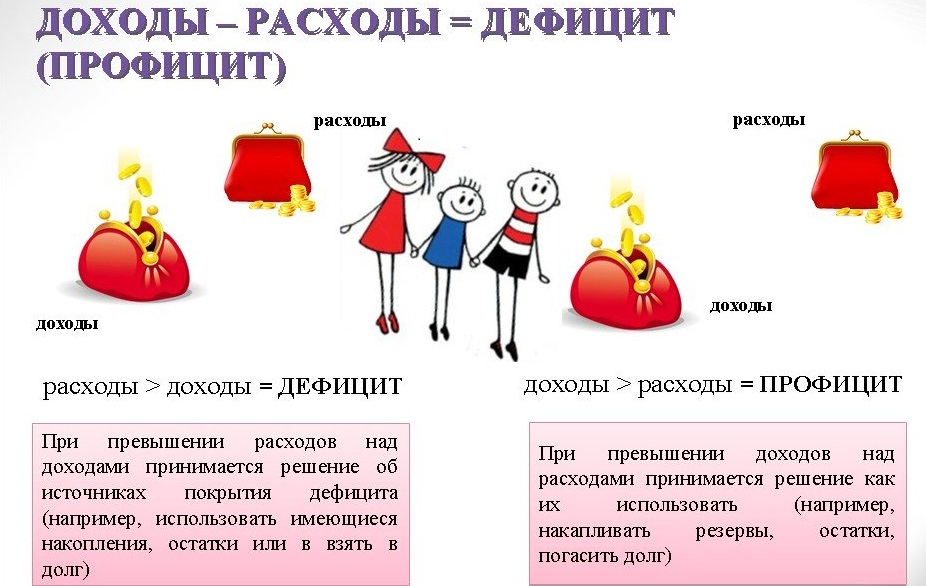 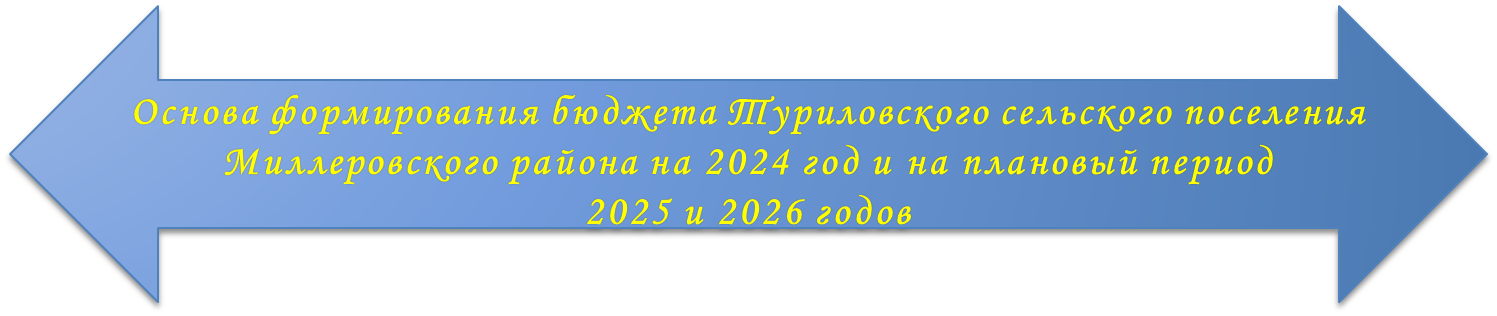 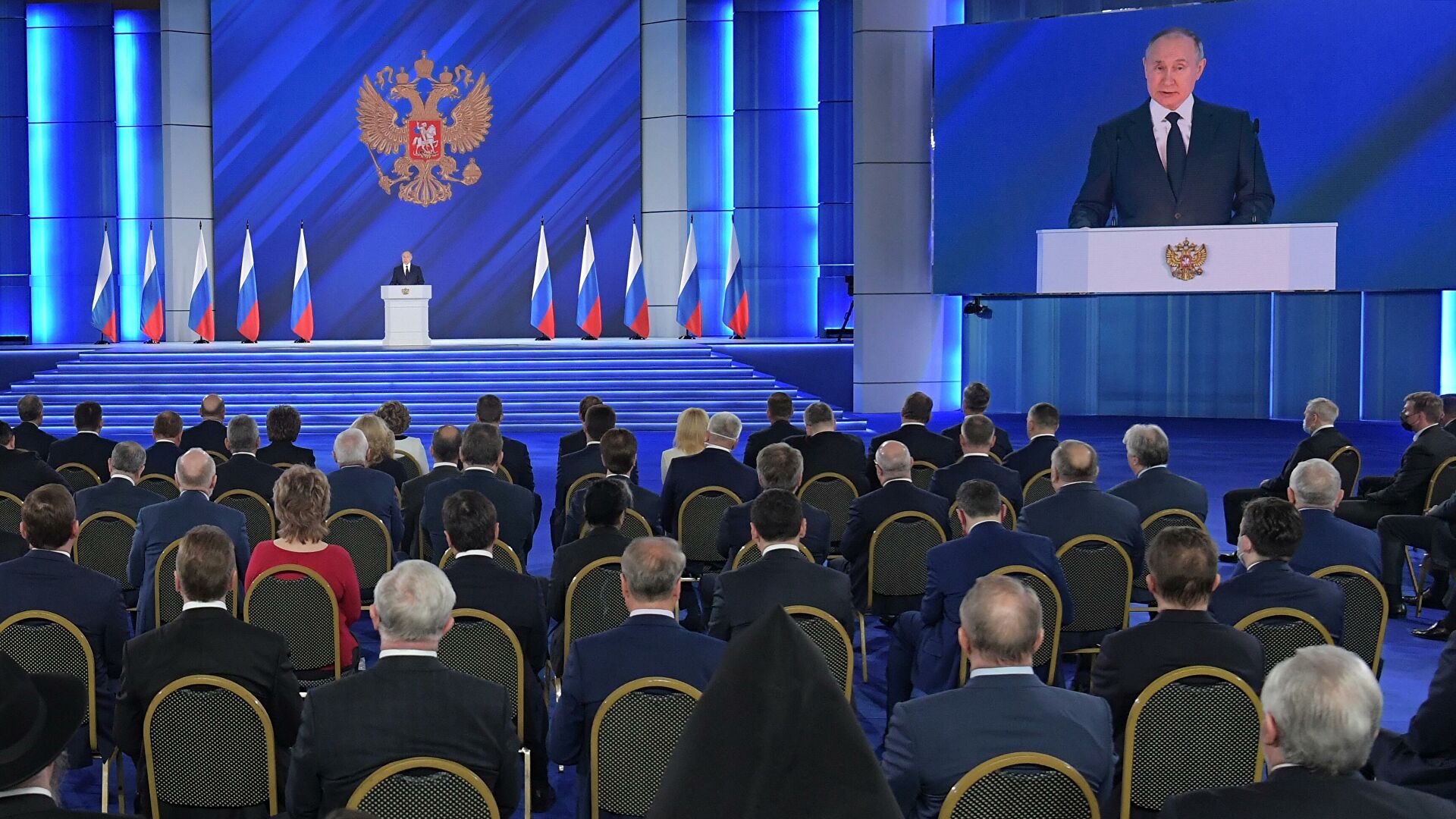 Положения Послания Президента Федеральному Собранию, определяющие бюджетную политику
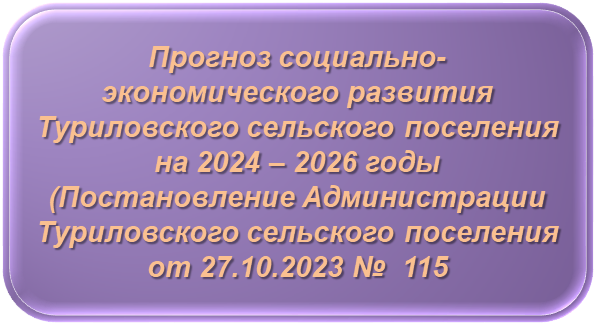 Областной закон «Об областном бюджете на 2024 год и на плановый период 2025 и 2026 годов»
Муниципальные программы Туриловского сельского поселения
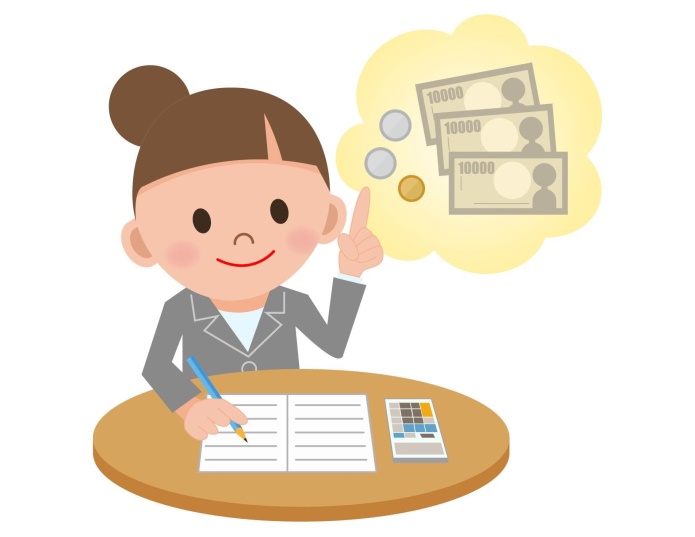 Основные направления бюджетной и налоговой политики Туриловского сельского поселения
на 2024-2026 годы
Основные характеристики бюджета Туриловского сельского поселения Миллеровского района на 2024-2026 годы, тыс. руб.
Основные параметры бюджета Туриловского сельского поселения Миллеровского района на 2024 год, тыс. руб.
Безвозмездные поступления из областного бюджета, тыс. руб.
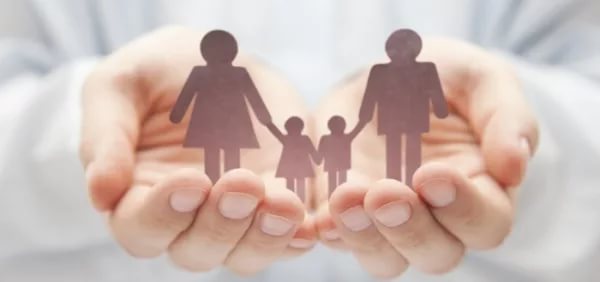 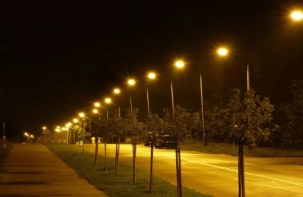 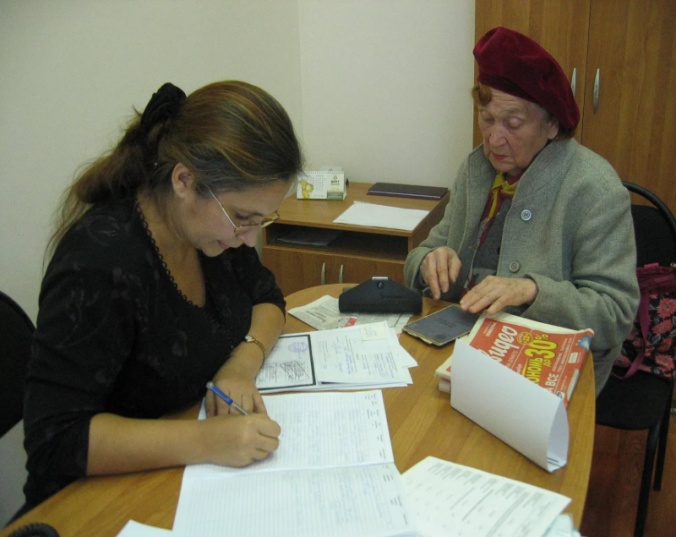 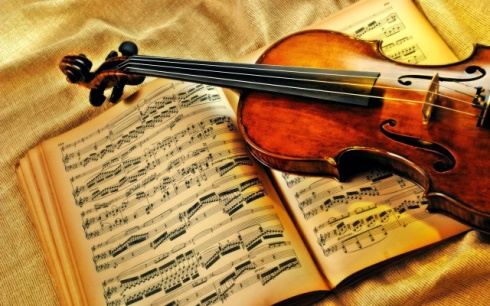 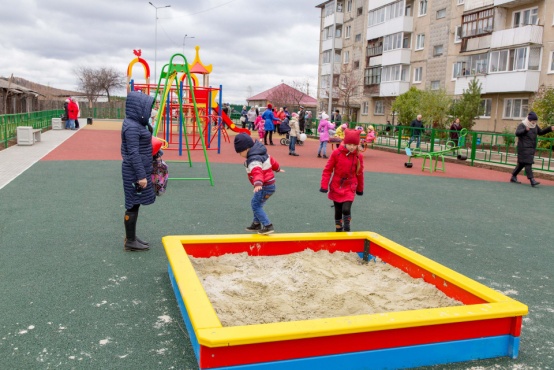